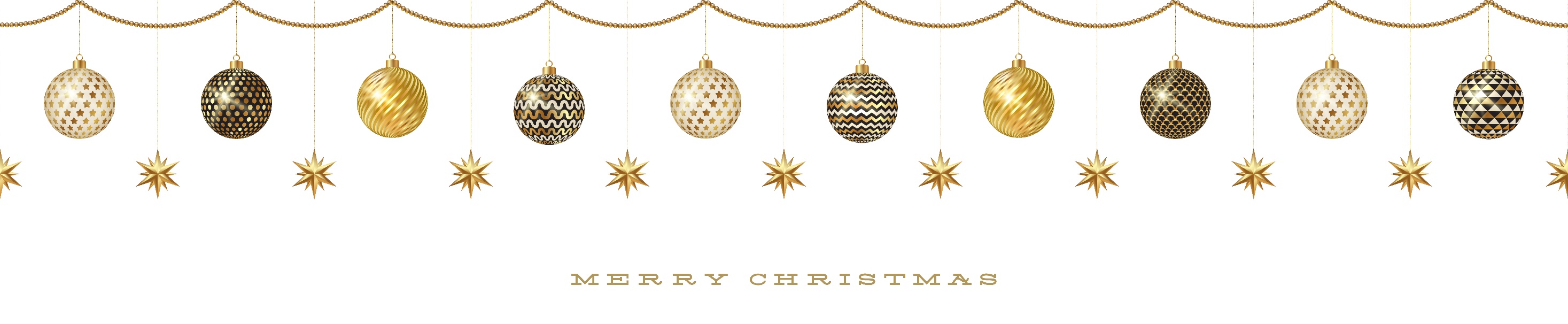 Concours de décorations de Noël
Bulletin d’inscription à remplir et déposer en mairie, ou à envoyer par mail à : animation@saint-aubin.fr
Nom : 					Prénom :Adresse complète :

Pour être primés au présent concours, les lieux doivent être décorés au plus tard à partir du 15 décembre 2022.

Le passage du jury ne se fera qu’une seule fois en journée, à partir du 15 décembre.
L’inscription au concours entraîne de la part des participants l’acceptation sans réserve du présent règlement, consultable en mairie ou sur le site de votre commune, ainsi que des décisions prises par le jury.
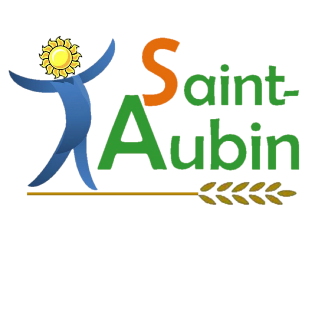 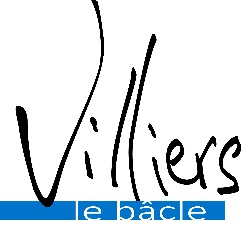 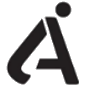